Nauka zdalna
Zasady organizacji warunków nauki w domu z uwzględnieniem wymogów higienicznych
Agnieszka Rymarska
Drodzy Rodzice i Uczniowie!!!
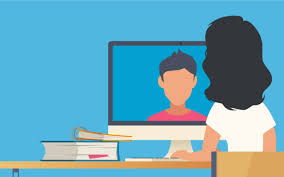 W procesie nauczania bardzo ważnym aspektem jest higiena pracy umysłowej !!!
Właściwa organizacja nauki w domu wpływa pozytywnie na osiągane wyniki w nauce.
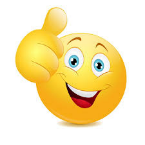 Czego potrzebujemy, żeby czuć się dobrze ?
Zdrowa dieta 
Regularny wysiłek fizyczny
Światło dzienne 
Zdrowy, regularny i nieprzerwany sen
Bliski kontakt z innymi ludźmi
Kontakt z przyrodą
Rozrywka 
Zaangażowanie w działania społeczne
Niestety w obecnej sytuacji nie wszystkie te czynniki są możliwe do realizacji , dlatego powinniśmy szczególnie o siebie dbać 
Odpowiednie warunki do nauki zdalnej
Stałe miejsce do nauki 
Cisza, dobre oświetlenie oraz wygodne i dostosowane do wzrostu krzesło
Na biurku przygotuj tylko najpotrzebniejsze do nauki przybory
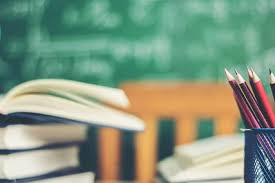 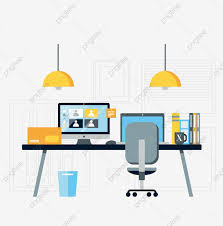 Sen
Sen powinien odbywać się w nocy 
Dzieci w wieku szkolnym (7-13 lat)powinny spać na dobę 9- 11 godzin 
Nastolatki(14-17 lat) powinny spać na dobę  8-10 godzin

Po wyczerpującej nauce możliwe są także drzemki w ciągu dnia. Nie powinny one jednak trwać kilka godzin.
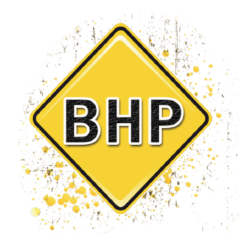 BHP nauki zdalnej
Wstań, zjedz śniadanie, wywietrz pokój, w którym będziesz się uczył/a
Ubierz się i uczesz tak jakbyś szedł/szła normalnie do szkoły 
Po lekcjach ....
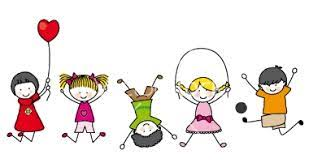 Spacer
Pomoc w zajęciach domowych
Sport na świeżym powietzu
Majstertkowanie 
 Wiele innych aktywności 
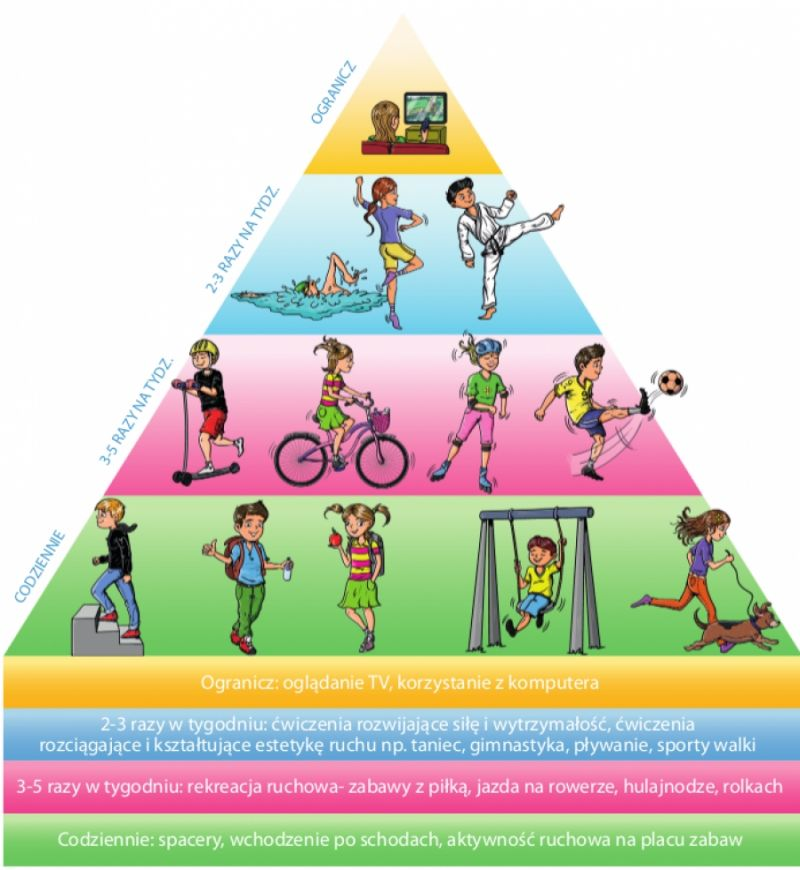 Aby się zregenerować
Wyłącz swoje urządzenia cyfrowe na 2 godziny przed snem 

Wyłącz dzwonki i powiadomienia
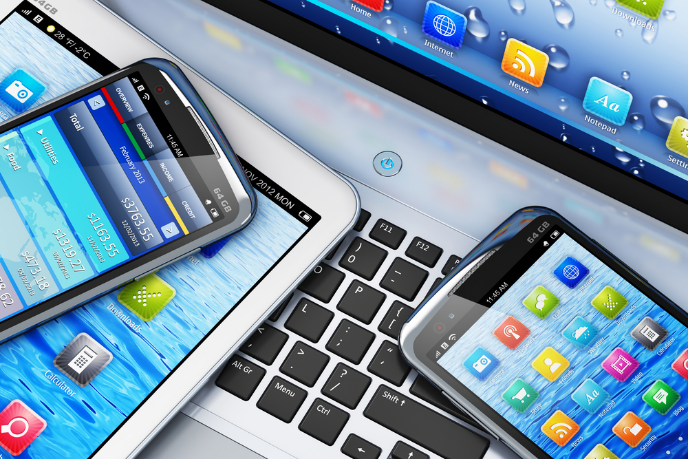 Codziennie zrób chociaż jedną ciekawą rzecz offline  

Poćwicz, narysuj coś, zagraj na instrumencie, wyjdź na spacer, przejedź się na rowerze, obserwuj przyrodę…
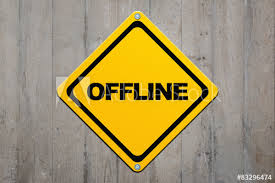 BHP osoby pomagającej
Możesz podzielić się tylko tym, co sam/a posiadasz 
Zadbaj o swój rytm okołodobowy, kontakty społeczne, ruch
Czasami zdarzą się sytuacje, które nas przerastają 
Zaproponuj wspólne poszukiwanie rozwiązań 
Proś o wsparcie, korzystaj z niego na bieżąco a nie gdy jesteś przeciążony/a.
Dziękuję za uwagę !!!
Bibliografia 
Adele Faber, Elaine Mazlich, „Jak mówić, żeby dzieci się uczyły w domu i w szkole”, 2002 r. 
http://ko-gorzow.edu.pl/wsparcie-uczniow-i-nauczycieli-w-dobie-edukacji-zdalnej-rola-i-zadania-dyrektora-szkoly/